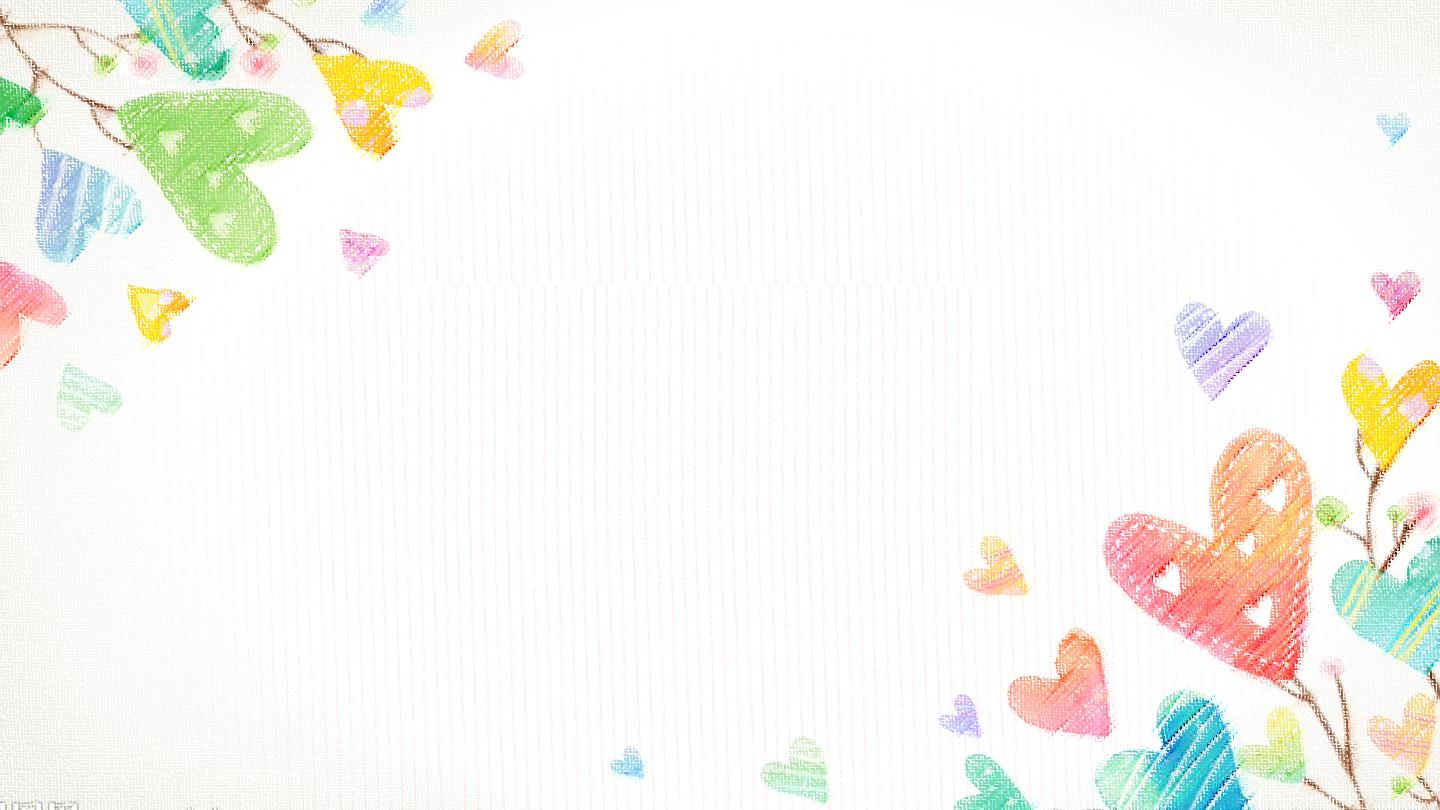 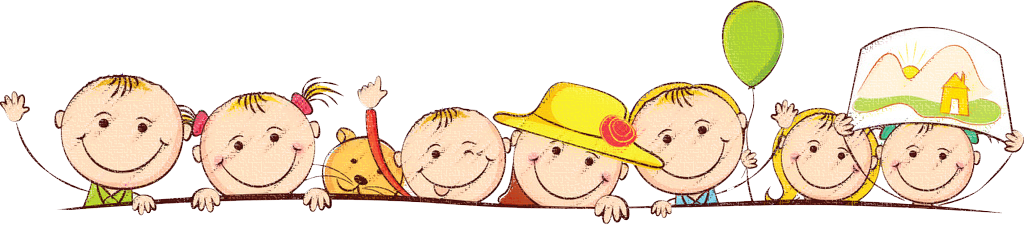 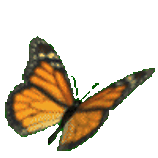 Chào mừng các con 
đến với giờ học Tiếng Việt!
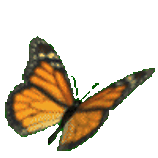 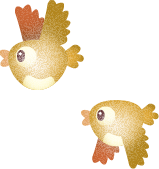 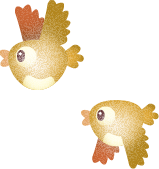 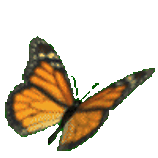 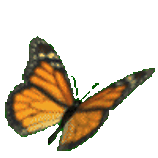 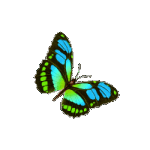 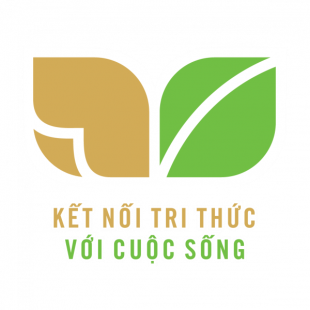 VẺ ĐẸP QUANH EM
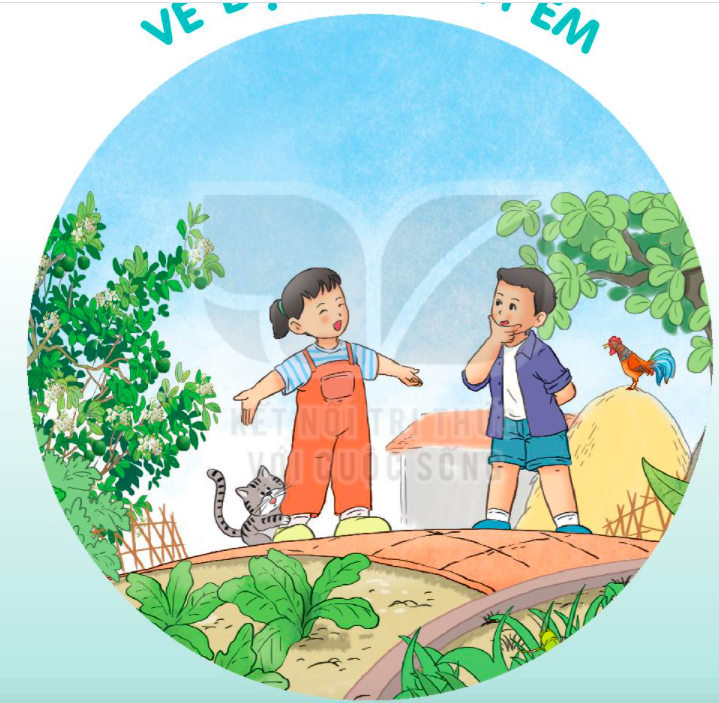 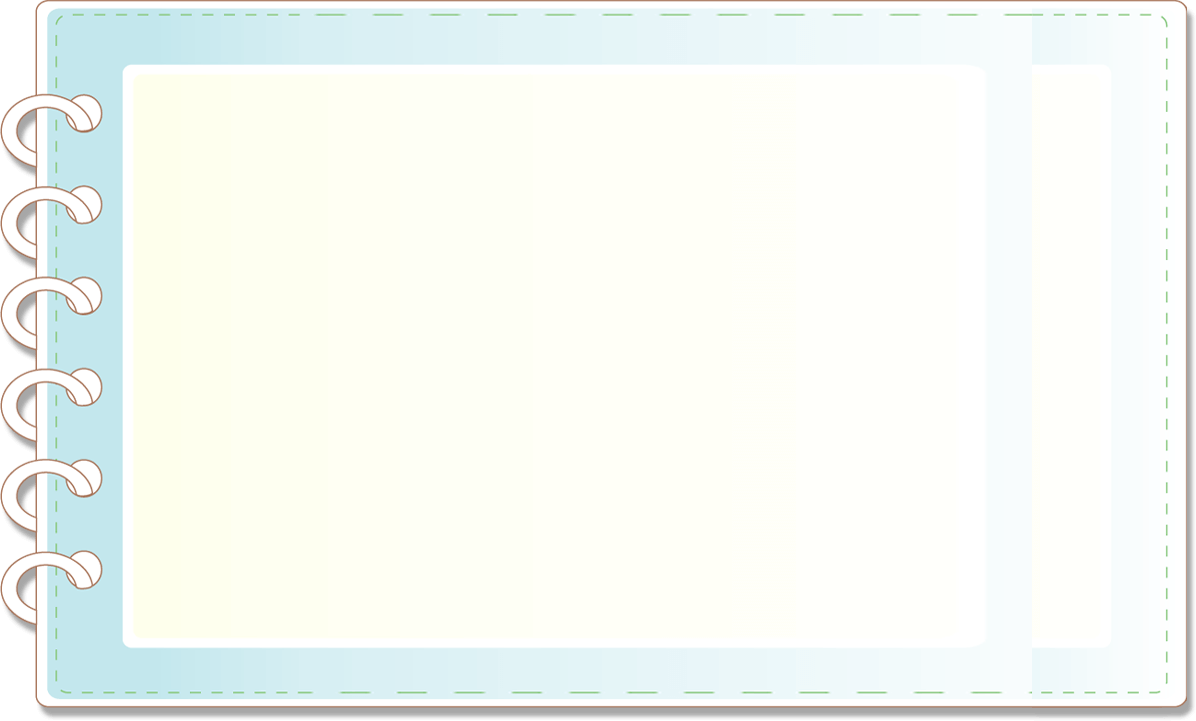 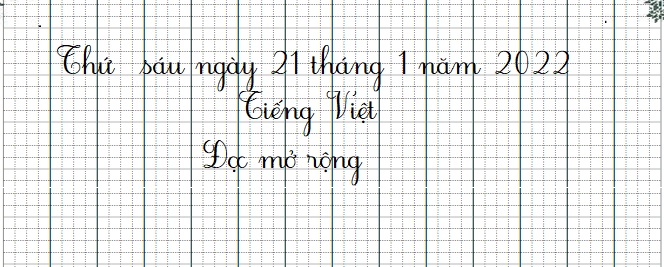 3
4
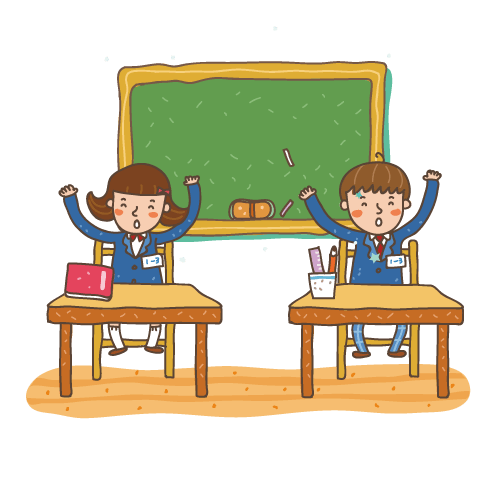 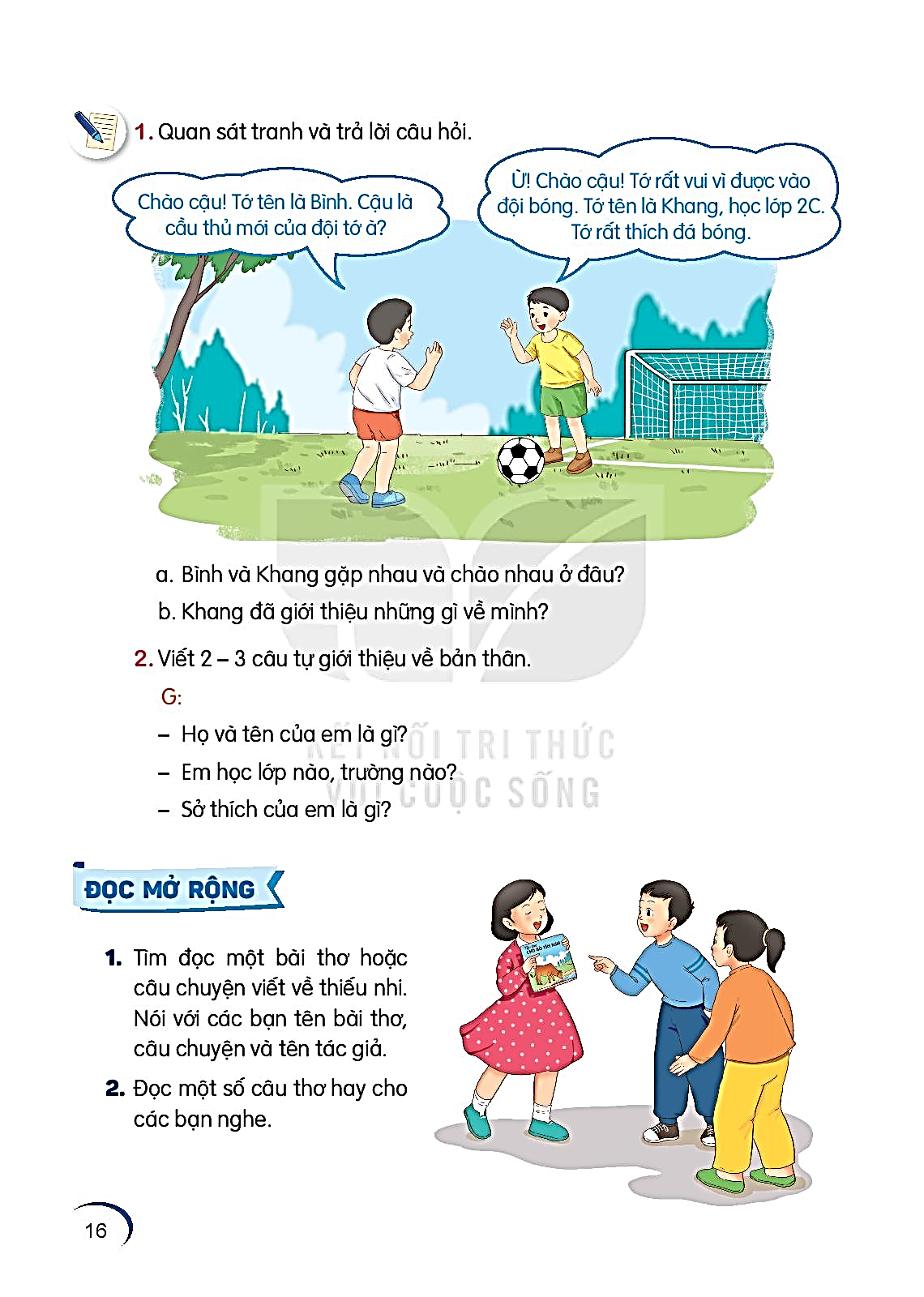 1. Tìm đọc một câu chuyện, bài thơ viết về các mùa trong năm.
Các con đã sưu tầm được những bài thơ, câu chuyện nào viết về các mùa trong năm.
Các con hãy chia sẻ với bạn bè, người thân nhé!
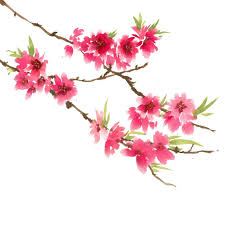 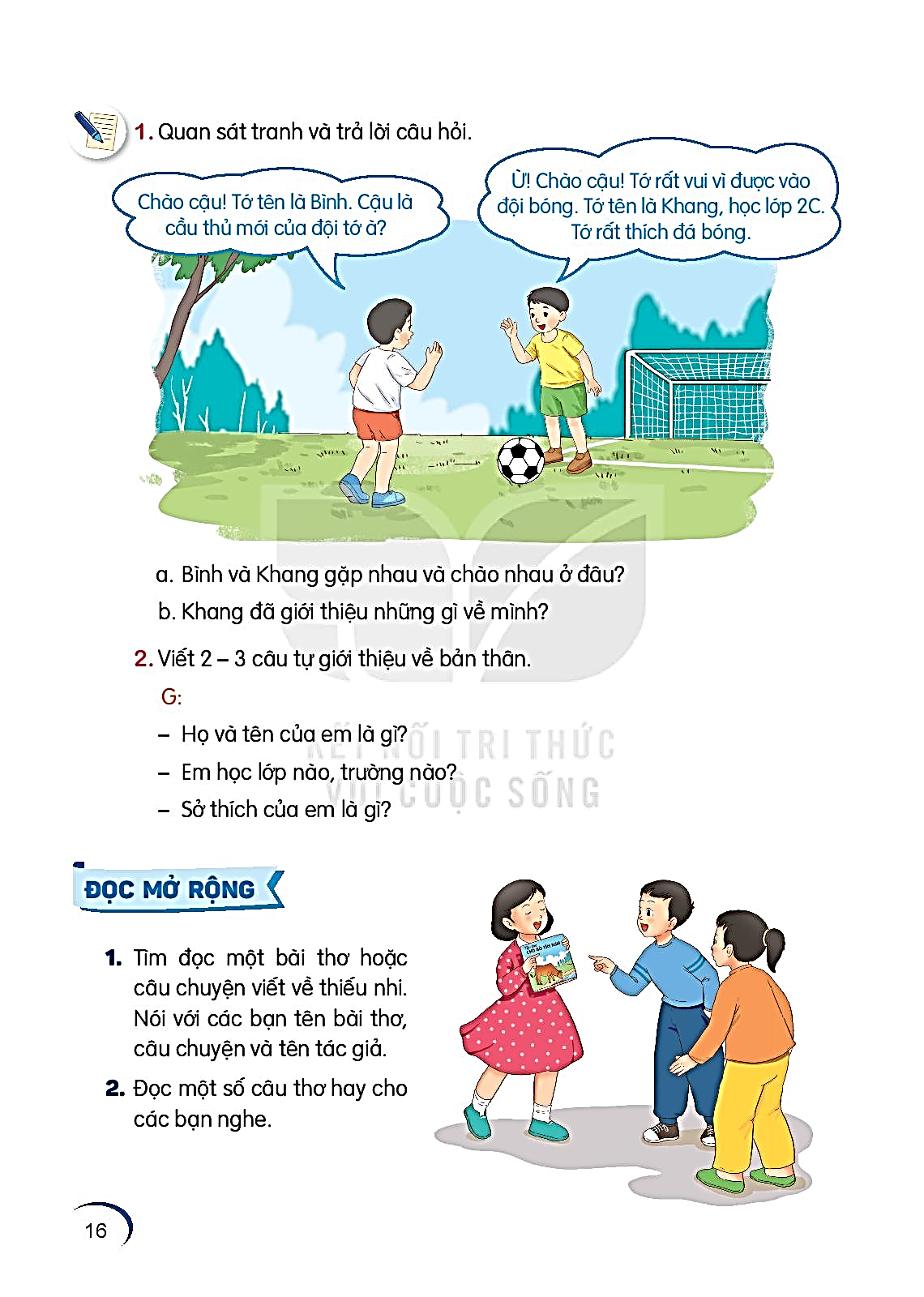 Bốn mùa ở đâu
Mùa xuân trong vườn
Mùa hạ trong bếp than hồngMùa đông núp trong tủ lạnhMùa thu mát rượi dấu mìnhTrên chiếc quạt trần ba cánh.
Có một mùa xuân nắng ấmTrên gương mặt mẹ tươi cườiBốn mùa ở trong nhà cảBé tìm là gặp ngay thôi.

                  Tác giả: Cao Xuân Sơn
Mùa đông vừa đi quaCây trong vườn trút láChợt mùa xuân hiện raBật chồi non mượt màBầu trời xanh trong vắtThánh thót tiếng chim caÔng mặt trời ló raGửi nắng mai làm quaBé mở tung cửa sổĐón mùa xuân vào nhà.
Các con tham khảo bài thơ này nhé!
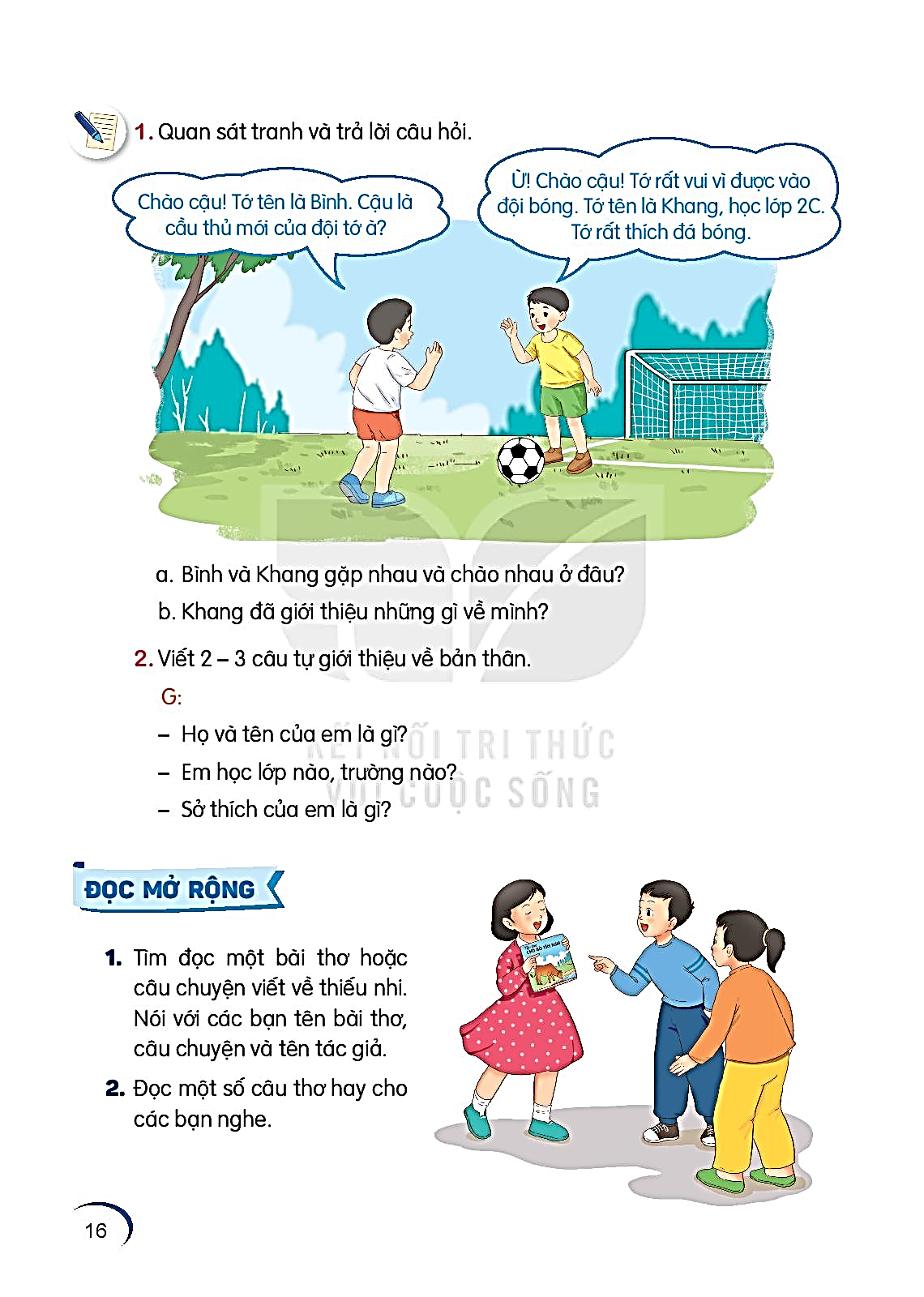 Hoa mùa xuân
Mỗi lần hoa đào nởLà mùa xuân lại vềCuống lá già tàn lụiChồi xanh nhú non tơ
Những gì đã qua điNhững gì đang hướng tớiNhìn nắng bước qua thềmTóc ngả màu sương muối
Mùa xuân giữa tay cầmĐâu chỉ là đón đợiSắc hoa nở mỗi lầnCó bao giờ lặp lại?
Các con tham khảo bài thơ này nhé!
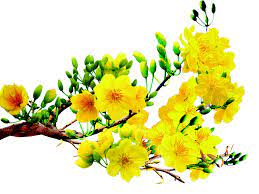 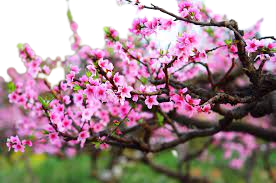 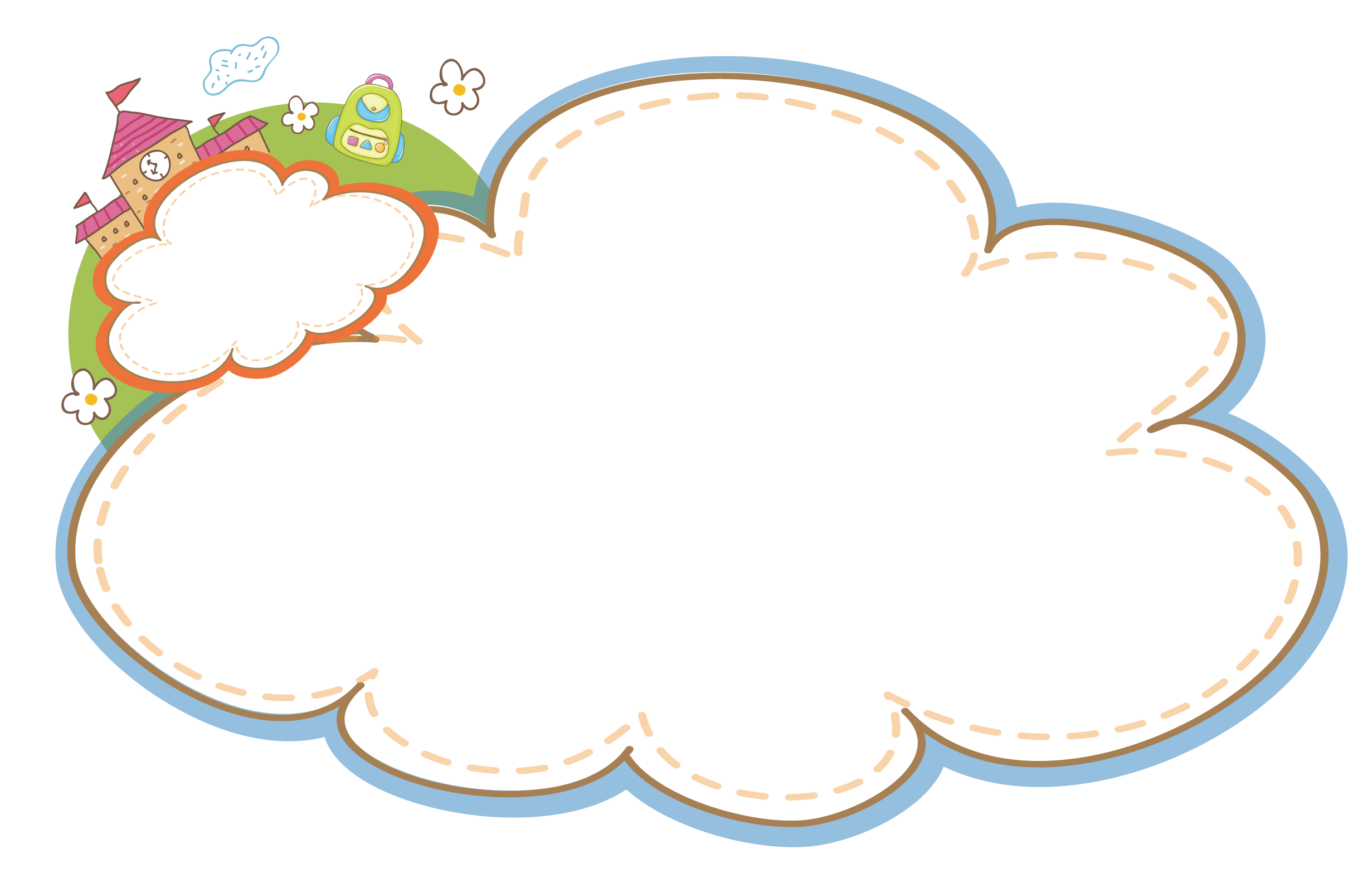 Các con đọc cho người thân nghe nhé!
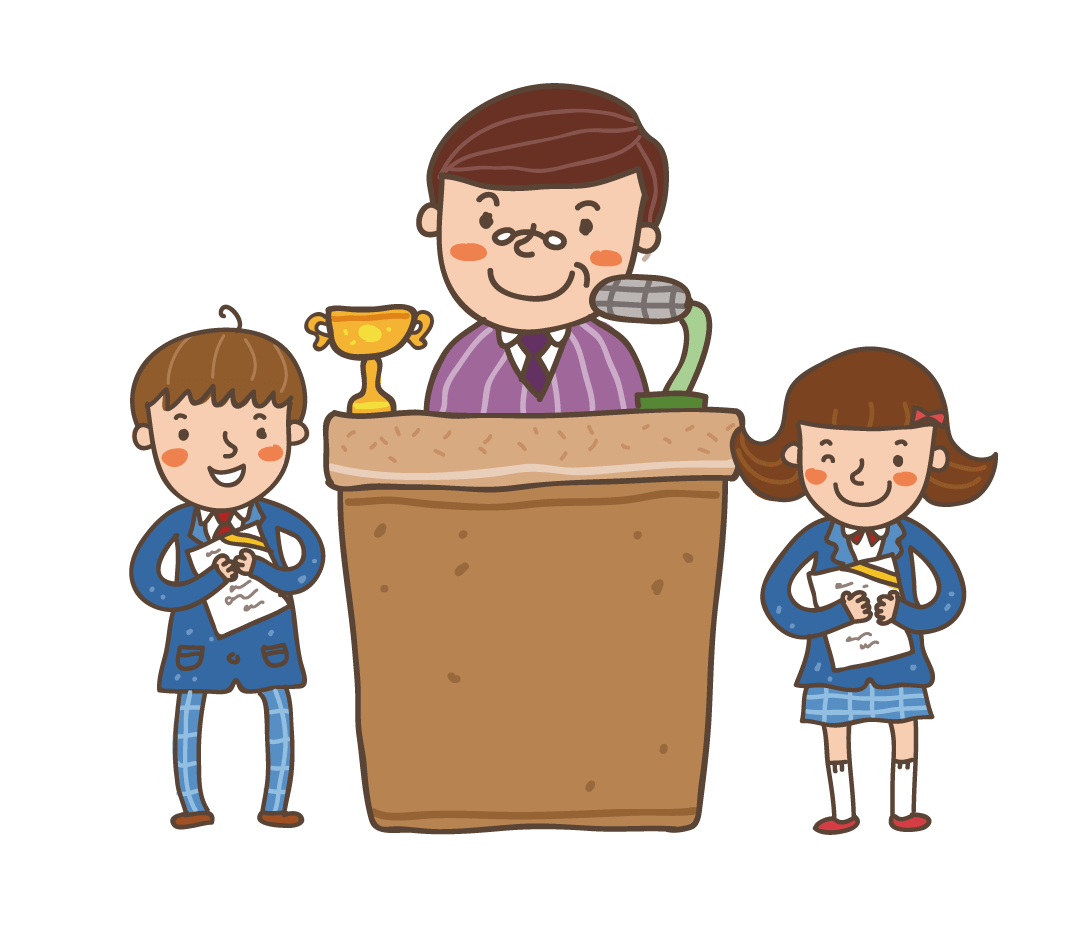 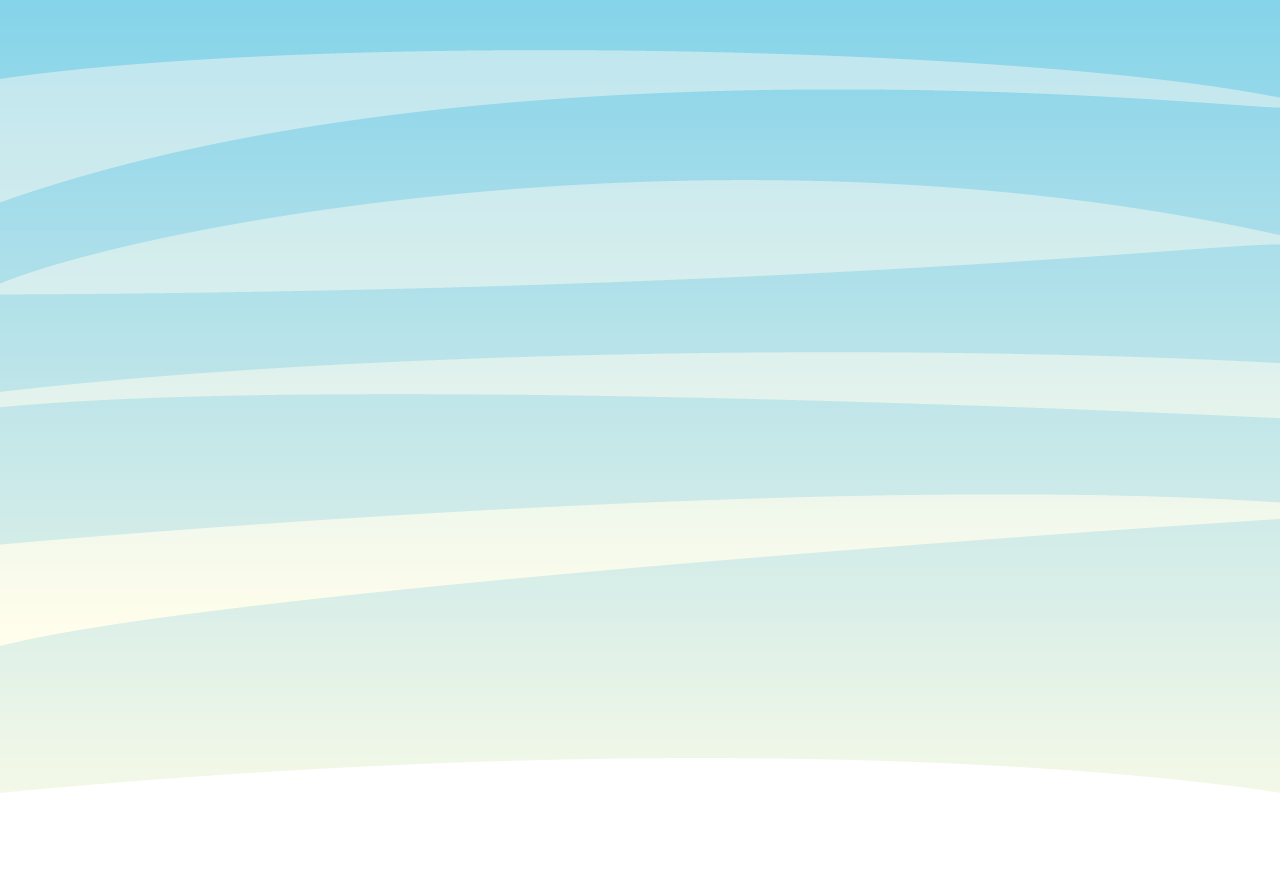 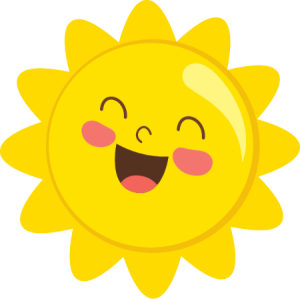 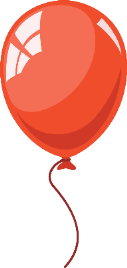 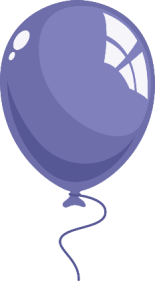 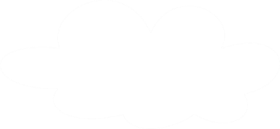 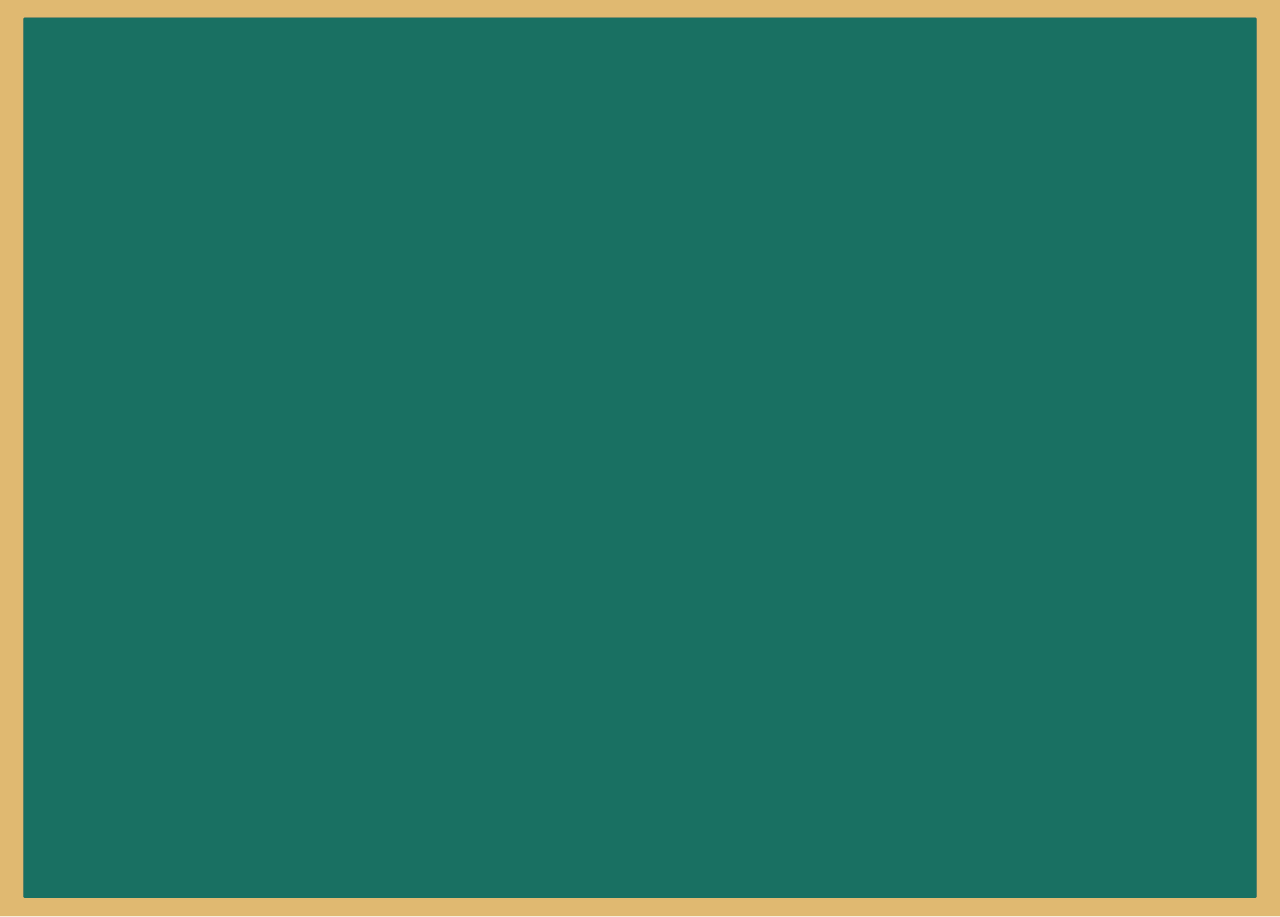 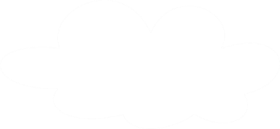 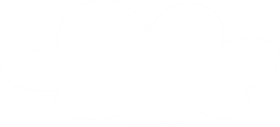 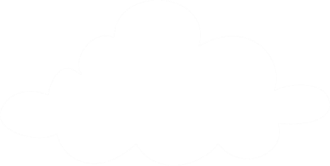 2. Nói về những điều em thích trong câu chuyện, bài thơ đó.
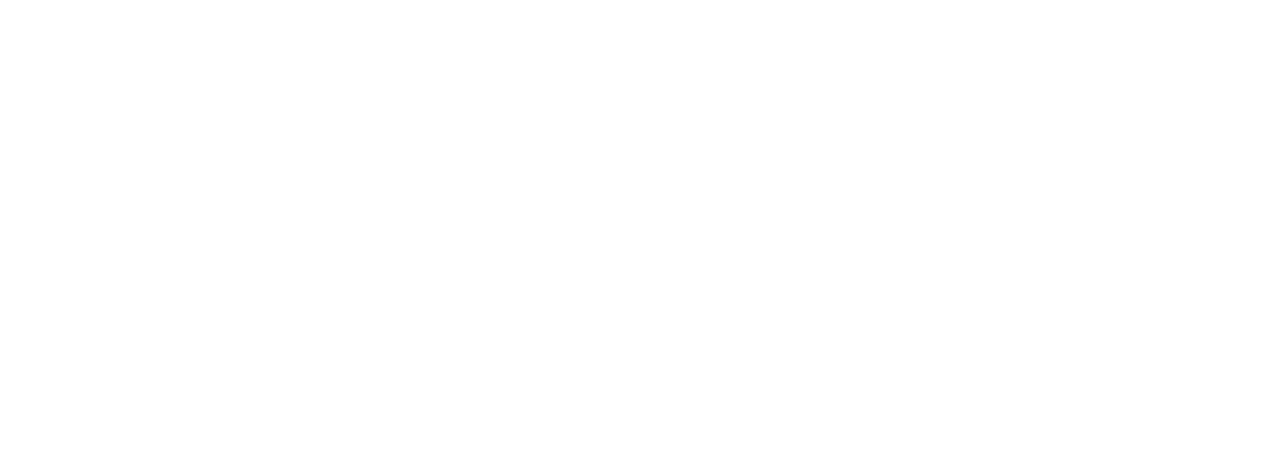 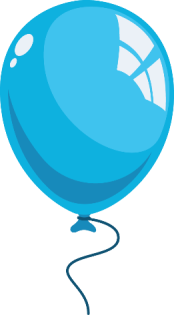 Tên câu chuyện, bài thơ.
Điều em thích ở câu chuyện, bài thơ đó.
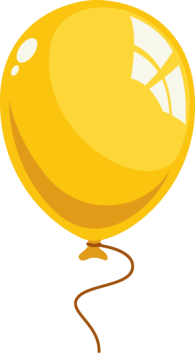 Con vừa đọc bài thơ hoặc câu chuyện nào?
Con hãy chia sẻ với bạn bè và người thân nhé!
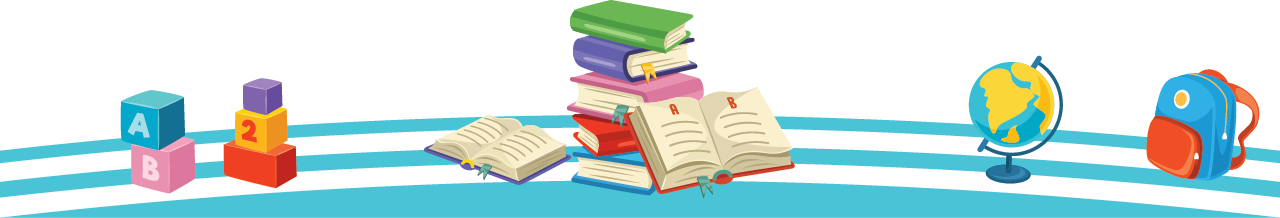 [Speaker Notes: Bài giảng thiết kế bởi: Hương Thảo - tranthao121004@gmail.com]
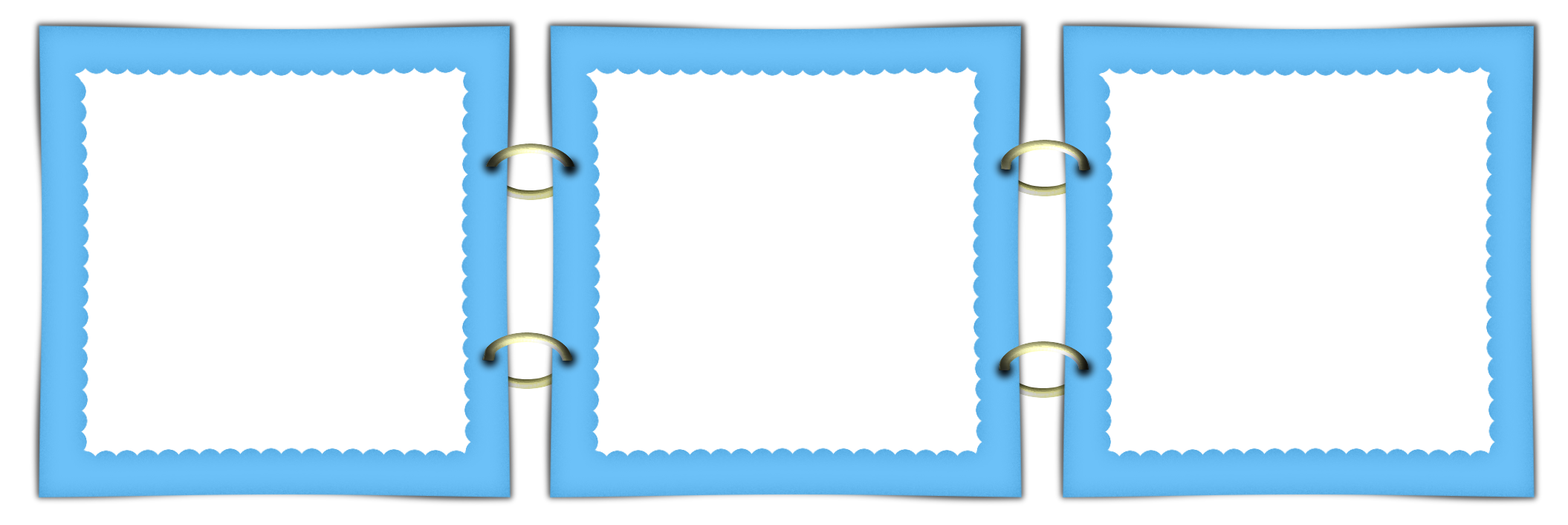 Câu thơ em thích
Tên tác giả
Tên bài thơ
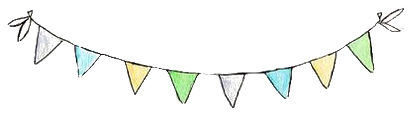 Viết vào phiếu đọc sách
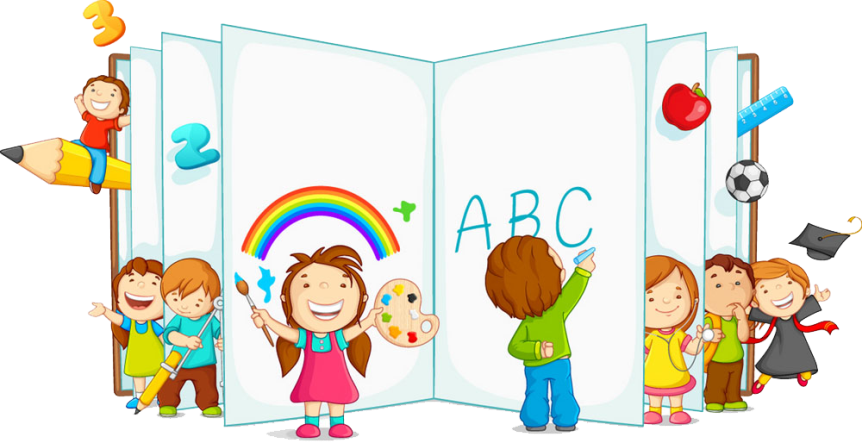 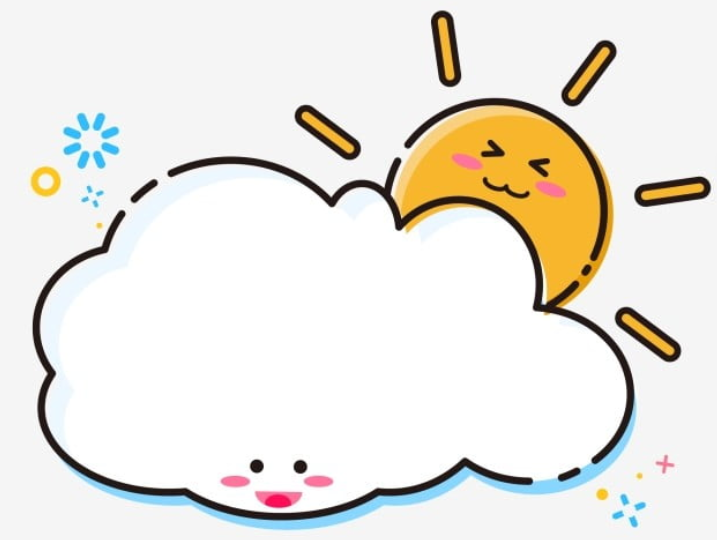 Chuẩn bị bài tuần sau
Sưu tầm một câu chuyện, bài thơ viết về ngày Tết.
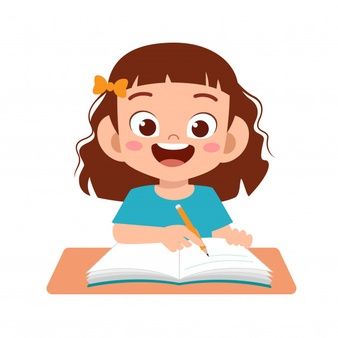 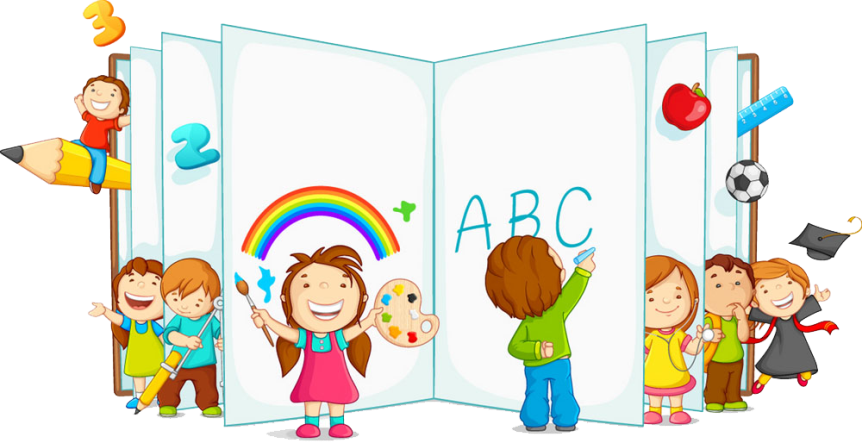